DEMO Consulting LLC’sCustomer Service Representative Information PresentationBusiness: 762-235-6654 option 2Text: 762-338-4305 or 678-341-0080email: hr@democsr.comwebsite: democsr.com
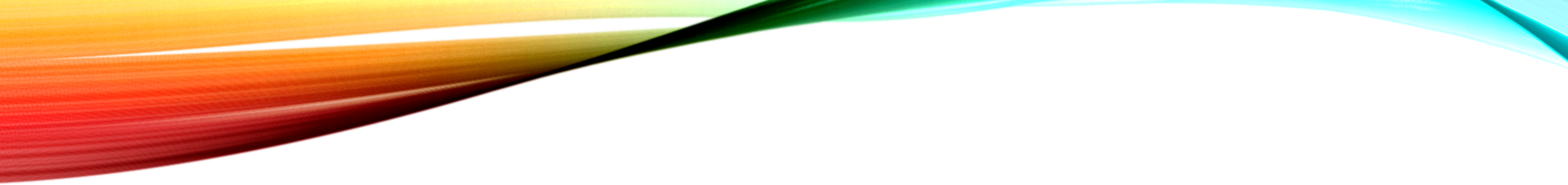 Agenda
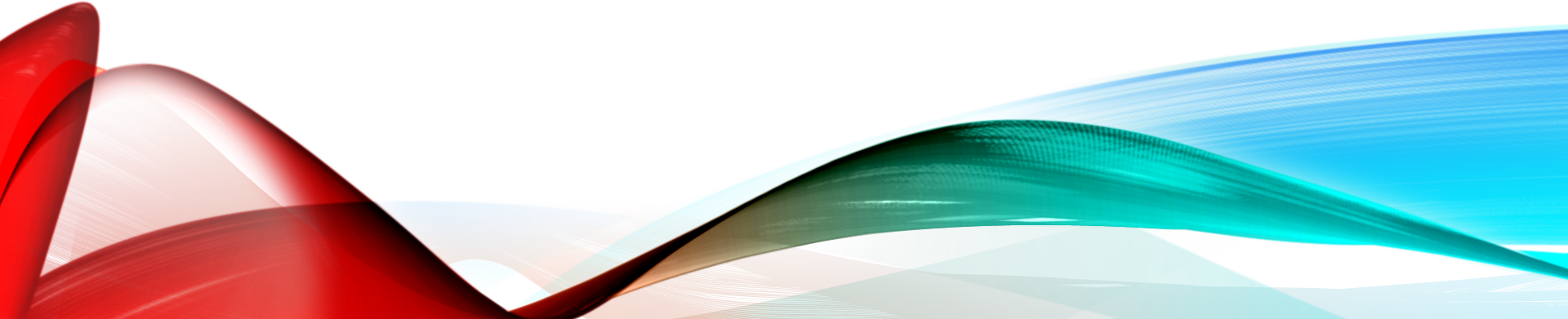 About Us
About the Owners/People Leaders
Business since 2014
Certified Service-Disabled Veteran-Owned Business
Three segments – HR Readiness Consulting, Training and Staffing
Arise Premier Partner – Business Bureau accredited Business with A+ Rating
Work From Home (WFH) Initiative 2020
Our goal is to provide opportunities for anyone to work from home with some recognizable and legitimate organizations. We will work side-by-side with our Independent Agents so you can become a successful Client Support Professional.
Client Opportunities
Companies (Xfinity, Disney, TurboTax, Agero, etc.)
You will be able to select your own clients to service
You can service more than one client
Pay (depends on your client)
We will share our pay chart after the completion of your registration
Pay will be on 1st and 15th (direct deposit)
Work Schedule
Select Your Own Hours (with a minimum of 15 hours Per Week and a maximum of 99 hours Per Week depending on client)
Technical Requirement varies per client
You will know this prior to servicing any clients
Computer Requirement
Must meet Arise Personal Computer Check minimum requirement
Must be hard wire to a modem (NO WIRELESS)
You may need a dedicated Landline (depending on the client)
Contractors (1099)
You are an Independent Agent!
No Taxes Withheld 
You must file taxes as a Business Owner
Assistance will be provided on itemization
Only Deduction will be 10% for using the Arise Platform per pay period.
For example – If you made $1800 on the 1st then you will receive $1620 in your bank. That’s a 10% deduction which was $180.
For example – If you made $500 on the 1st than you will receive $450 in your bank. That a 10% deduction which was $50.
We do direct deposit and will send all information to your email during your training.
Training
Your Training is aligned with the client you selected.
Some clients will pay you as you are training.
You will know prior to selecting your client.
Training Cost per Client
Depending on the cost – DEMO Consulting LLC will assist you
One time cost could be free, $4.99, 9.99 and up 
Training Completion
You are now a Certified Customer Service Representative for that Client!
At this point, you will pick your own schedule and start earning revenue!
Registration Process
Step 1: Go to the hiring page and fill out the application: Hiring (democsr.com)
Step 2: Once your application is received then you will need to start step 3.
Step 3: Go to our website to register: https://democsr.com/registration and scroll to the bottom to select the Registration button which will direct you to our Arise Platform site.
Step 4: VERY IMPORTANT STEP!!!! During the process, you will select that you are joining a Call Center on the Arise Network so you must provide the following:  Company ID# 440809 for DEMO Consulting LLC. 
Step 5: As you are moving through the process, we will verify and finalize you on our end. Please send us an email at hr@democsr.com or text us at 762-338-4305 once you get to this point. (we will do our best to have this completed within 24 hours after receiving your message).
Step 6: Once you get to the area to review all opportunities then you could reach out to us for any clarification such as pay, training, etc.
Step 7: Review our emails and review our website for helpful tips and always reach out to us for any questions at 762-235-6654 option 2.
DEMO Consulting LLCCustomer Service RepresentativeBusiness: 762-235-6654 option 2Text: 762-338-4305 or 678-341-0080email: hr@democsr.comwebsite: democsr.com